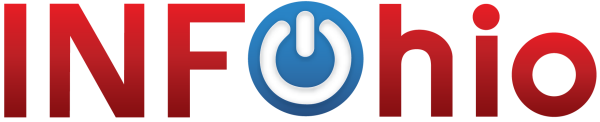 HOW TO PARTICIPATE IN A Learn With INFOhio WEBINAR
…and get the most out of it
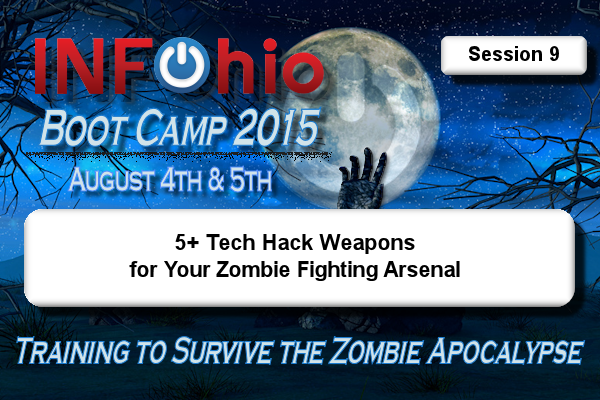 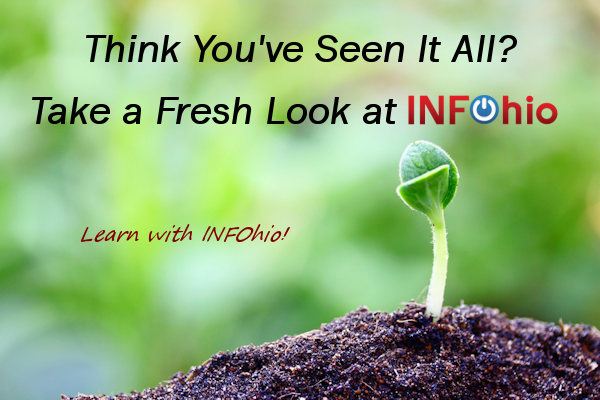 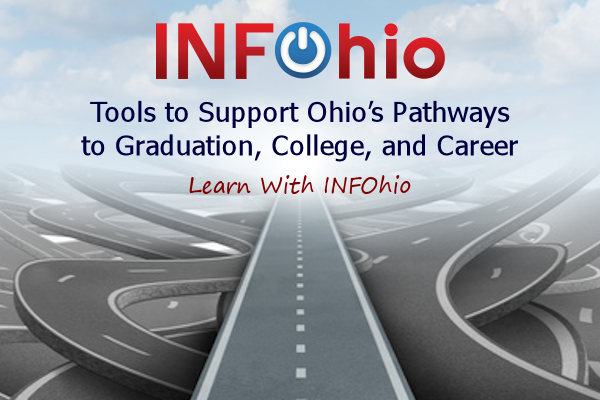 Participants do not have microphone access due to the limited amount of time and number of attendee’s.
Please use the Chat window for questions and comments.
Other interactions: 
Raise your hand if you need to get our attention,  if the presenter asks for a “show of hands”, or to “agree” or “disagree”.  “Laughter” and “applause” can also be used where appropriate.

The webinar will be recorded and  made available at the URL below along with any other related materials and the quiz used to generate your certificate:
http://www.infohio.org/webinars
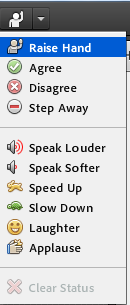 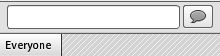 Using Adobe Connect Functions
[Speaker Notes: Participants of this webinar do not have microphone access.  
 
Please use the chat window for questions or comments.  
 
If your question has not been acknowledged, please raise your hand to get our attention.
 
You can do that by clicking on the little guy with his hand raised, and then you’ll see a dropdown with some different things you can do for interaction.
 
This webinar and chat will be recorded and made available from the INFOhio website possibly this evening, but for sure within the next couple days. 
 
Notifications about the recording will be sent via email to those who are registered with INFOhio newsletter - we use the same list for webinar announcements.
 
IMPORTANT REMINDER!
Because this is a public session, the INFOhio username/password cannot be shared verbally, on the screen or in chat during this session.  If you need the password, you can complete the password request form. http://www.infohio.org/ER/unpwrequestform.asp]
Certificates can be generated after watching a live or recorded webinar by successfully completing a brief quiz related to the webinar.
The link for the quiz is provided at the end of the webinar and can also be accessed from the webinar page using the                    button.
Certificates are dated when the quiz is actually taken.
Include a valid email to have the URL to your certificate sent to you.  
Certificate URL’s are valid for 7 days.
 If you lose the URL or if it has been longer than 7 days, you will need to re-take the quiz.
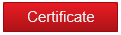 How to get a Certificate
[Speaker Notes: Certificates can be automatically generated by taking a short quiz.  This is available to anyone attending a live or recorded Learn With INFOhio! webinar 
 
The link to the quiz will be provided at the end of this webinar and will be posted to our webinars page along with the other available materials.  
 
Do note that certificates are dated as of the date the quiz is actually taken.
 
Be sure to enter a valid email when taking the quiz so that the URL to your certificate is sent to you.  
 
Your certificate will be available for seven days via the URL emailed to you.  
 
If you misplace the URL to your certificate or it has been longer than seven days, you will need to take the quiz again to obtain a certificate.]
If you get disconnected, please try returning by using the webinar link	https://noacsc.adobeconnect.com/lwi  
If you experience complete loss of audio please close your browser, reopen, and return to the webinar.  
Check under Help (troubleshooting) to see if you need a plug-in.
Audio that cuts in and out, or speeds up may be a local bandwidth issue where you are located or general Internet traffic between the hosting server and your computer or our computers.  
Audio is often worse if you have other applications open on your computer, especially web mail and other websites.
Reconnecting and Troubleshooting
If you have trouble logging into the webinar:
Contact support@infohio.org.
Please be sure to include your name, current phone number to reach you, and email address if different that the one you used to contact support.
Call 419-228-7417 to speak with INFOhio Technical Support.
If you are greeted by the receptionist, ask to speak with INFOhio State Support.
If you get the automated attendant, choose option 6 to be directly transferred to INFOhio State Support.
HELP!